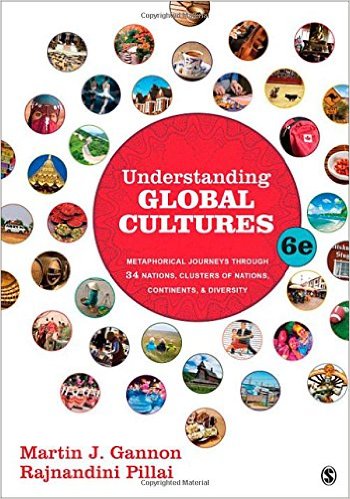 Start deck in “Slide Show” mode, 
and use your up/down arrow keys and/or 
your space bar to advance the slides
© 2010-2024 Timothy G. Roufs, University of Minnesota Duluth
REM
indicates that the materials
are a          REMinder 
and are thus being repeated . . .
REMinder
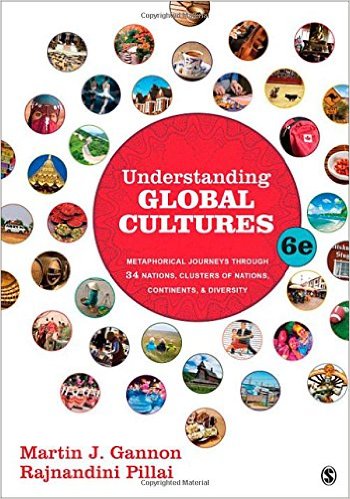 ANTH 3635 
Anthropology of Europe
© 2010-2024 Timothy G. Roufs, University of Minnesota Duluth
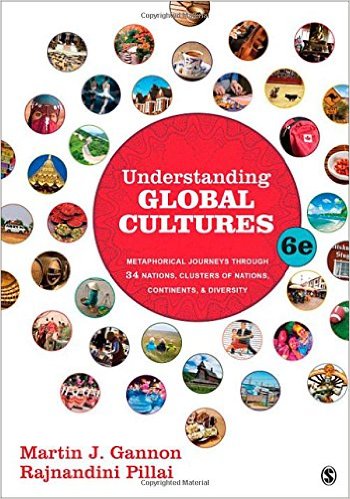 ANTH 3635
Anthropology of Europe
Main
Characteristics of
Anthropology
© 2010-2024 Timothy G. Roufs, University of Minnesota Duluth
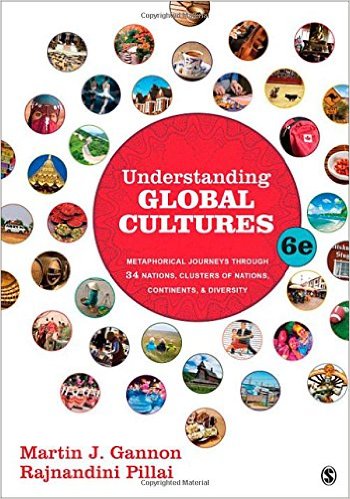 ANTH 3635
Anthropology of Europe
Comparative Method 
as a
Major Approach
© 2010-2024 Timothy G. Roufs, University of Minnesota Duluth
American
Main Characteristics of˄Anthropology
1.	the four fields of general anthropology

culture as a primary concept
comparative method as major approach
holism as a primary theoretical goal
fieldwork as a primary research technique
American
Main Characteristics of˄Anthropology
1.	the four fields of general anthropology

culture as a primary concept
comparative method as major approach
holism as a primary theoretical goal
fieldwork as a primary research technique
Compare . . .
Main Characteristics
comparative method

as a major approach to the study of human behavior

the comparative method compares things (what else would a “comparative” method do?)
Compare . . .
Main Characteristics
comparative method
One form of comparative method was pioneered by Fred Eggan
				(University of Chicago)
“Social anthropology and 
the method of controlled comparison”

American Anthropologist, 56:743-61 (1954)
Compare . . .
Main Characteristics
comparative method
One form of comparative method was pioneered by Fred Eggan
				(University of Chicago)
“Social anthropology and 
the method of controlled comparison”

American Anthropologist, 56:743-61 (1954)
Compare . . .
Main Characteristics
the comparative method compares things for e.g. . . .
David Montgomery compares what happens when great civilizations around the world ignore problems they are having with top soil . . . 

Spoiler: All failed
Main Characteristics
comparative method
For e.g., we compare the basic ways people look at the world itself . . .
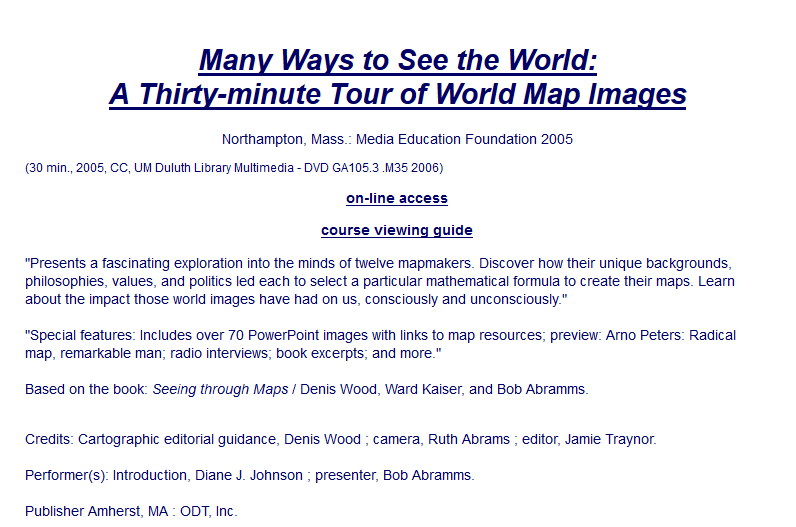 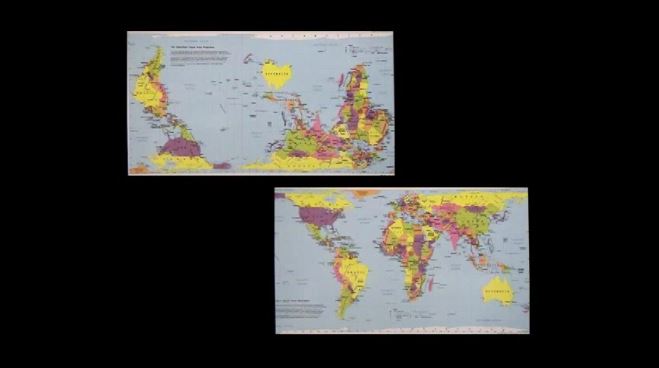 Main Characteristics
comparative method
For e.g., 
the textbook compares a number of cultures/countries in terms of their cultural metaphors . . .
Main Characteristics
comparative method
The textbook compares “bullfighting” 
in Spain and Portugal 
in terms of their cultural metaphors . . .
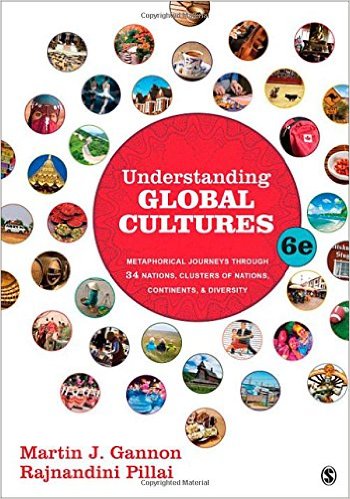 Cultural
Metaphors
PART XII: SAME METAPHOR, DIFFERENT MEANINGS
Chapter 34: The Spanish Bullfight
 
Chapter 35: The Portuguese Bullfight
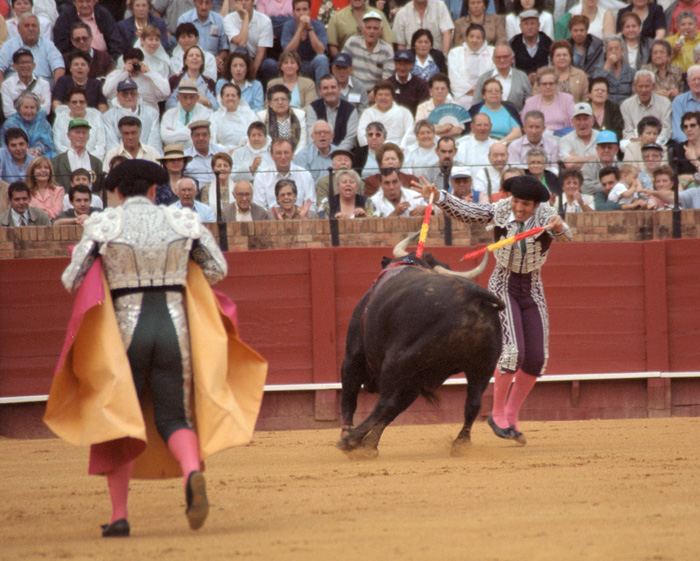 . . . Spain and Portugal . . .
Main Characteristics
comparative method
In class and in the textbook, 
we compare regions of the Caribbean . . .
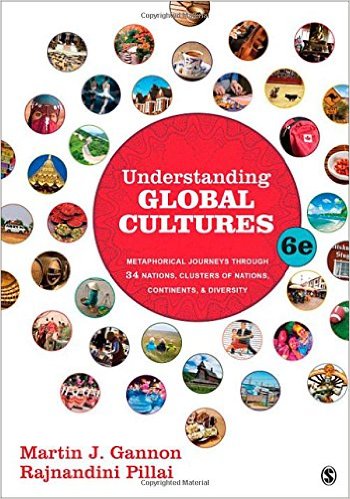 Cultural
Metaphors
PART XIV. OVERLAPPING CULTURAL METAPHORS FOR GEOGRAPHICALLY RELATED NATIONS
Chapter 38. Cultural Metaphors for the Caribbean
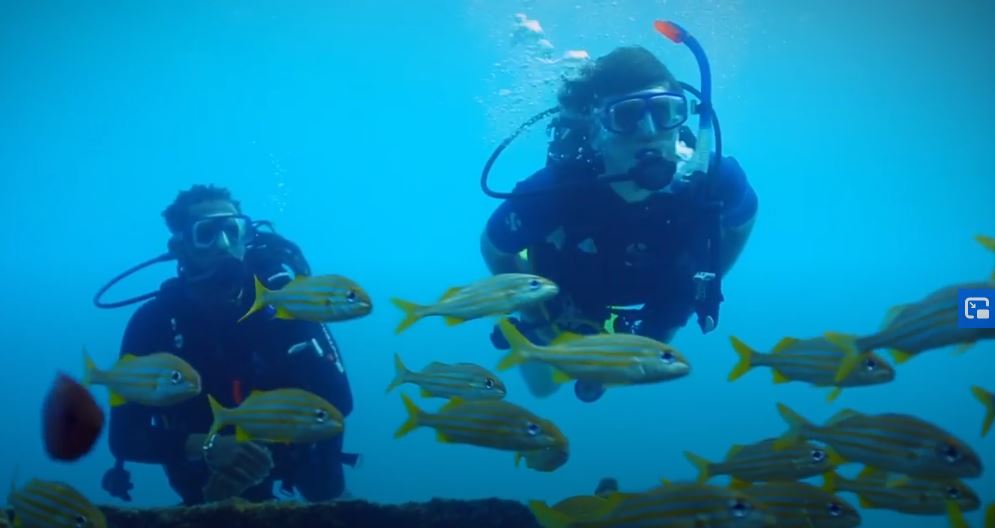 . . . we visit
BBC Caribbean with Simon Reeve
Main Characteristics
comparative method
And throughout the semester 
the textbook compares . . .
Cultural
Metaphors
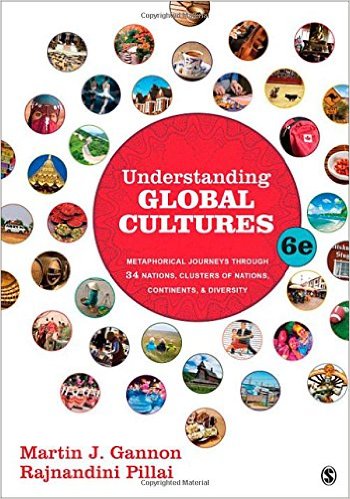 Cultural
Metaphors
Chapter 10: The German Symphony

Chapter 19: The Italian Opera
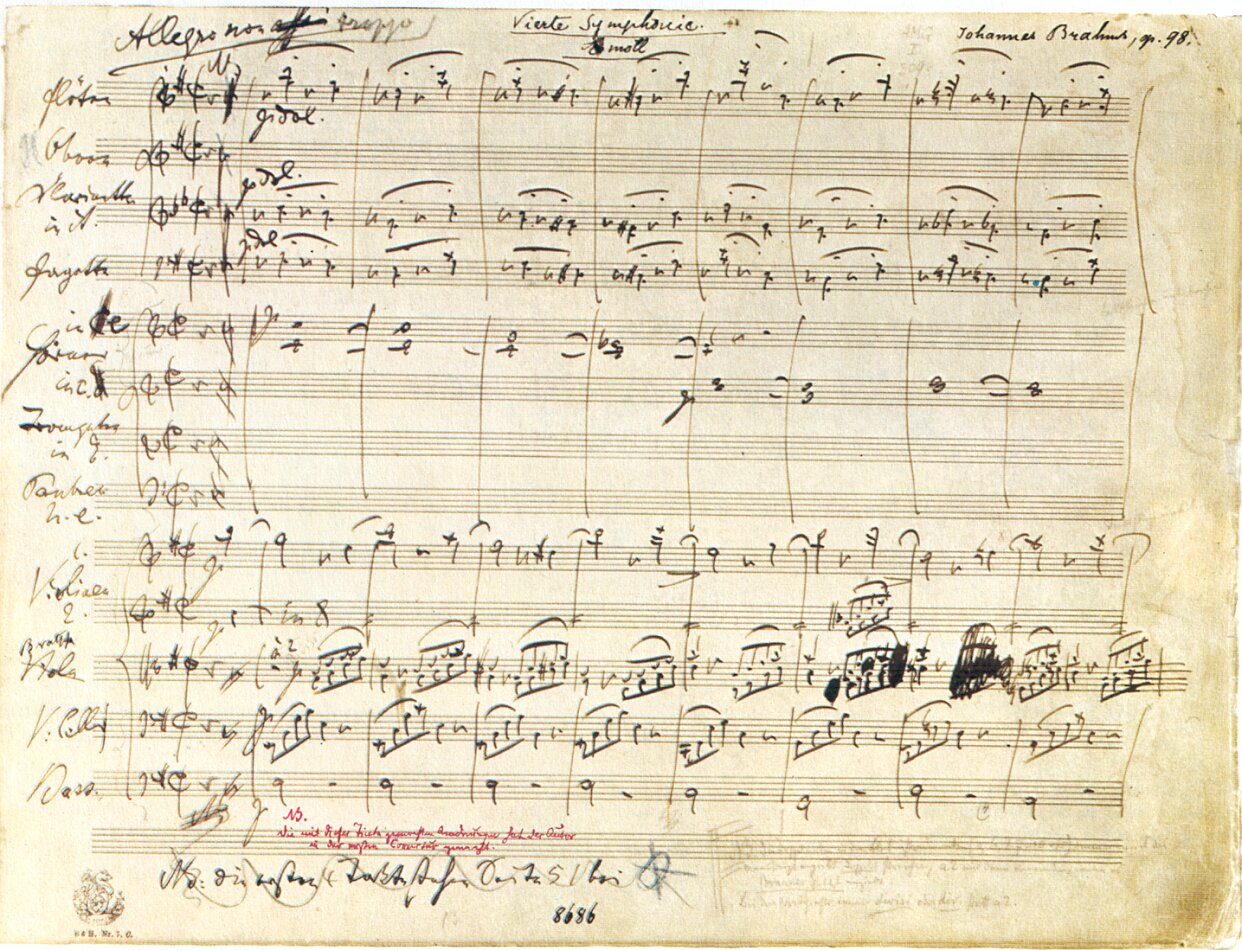 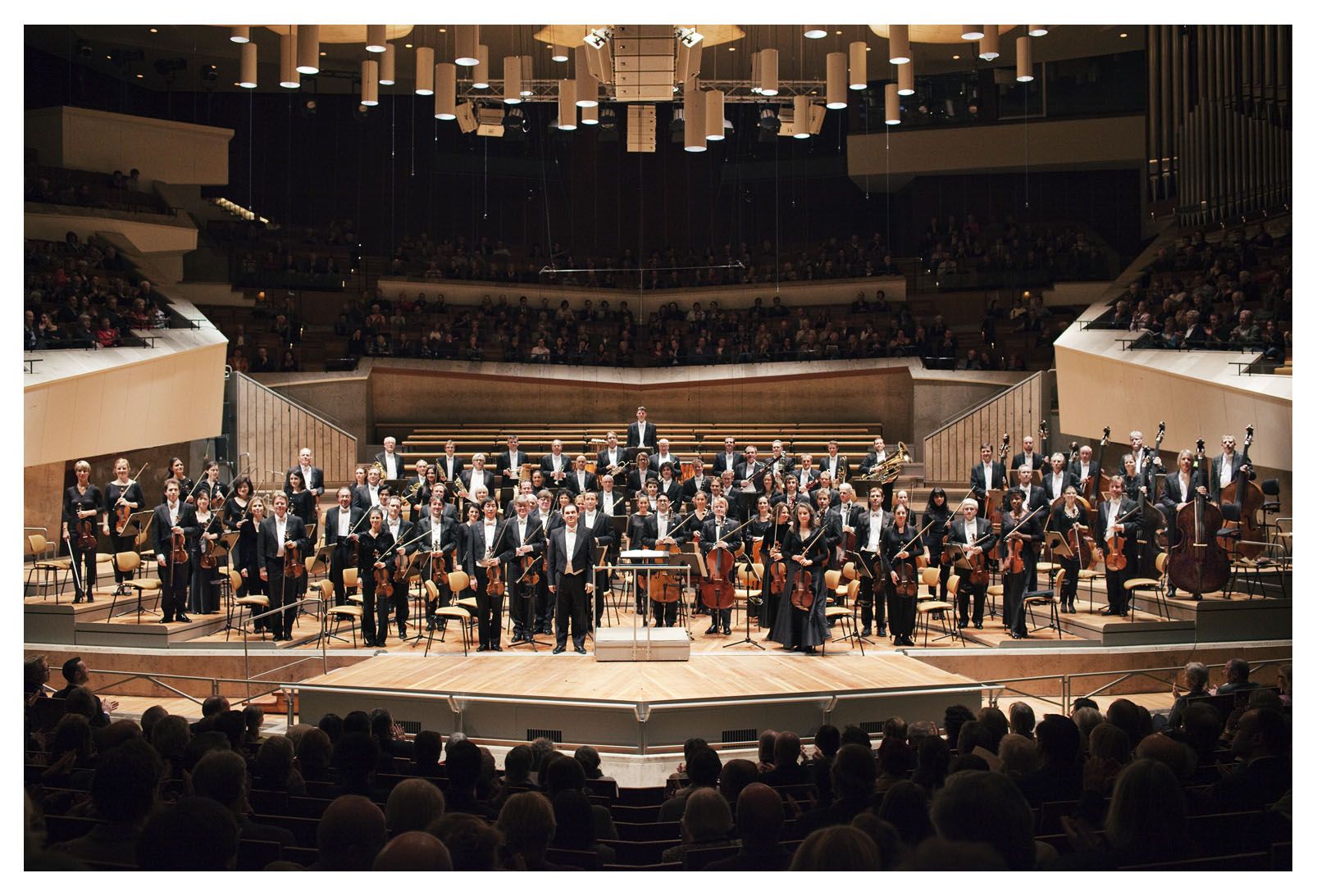 Compare that with the starkness of the German Symphony Orchestra Berlin
http://www.mfiles.co.uk/manuscripts-pens-and-composers.htm
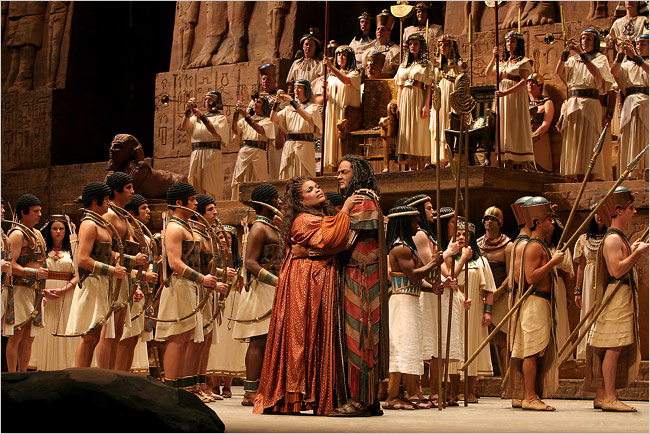 Italian Opera: Aida
http://www.nedgallagher.com/journal/images/aida.jpg
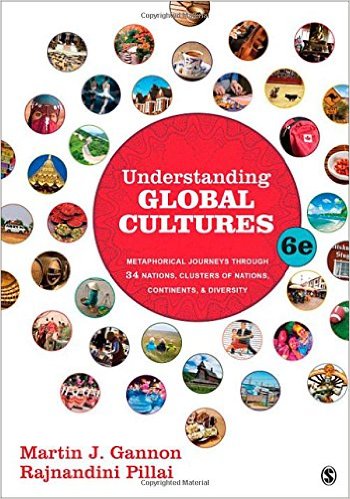 Cultural
Metaphors
PART III: SCANDINAVIAN EGALITARIAN CULTURES
Chapter 7: The Swedish Stuga

Chapter 8: The Finnish Sauna
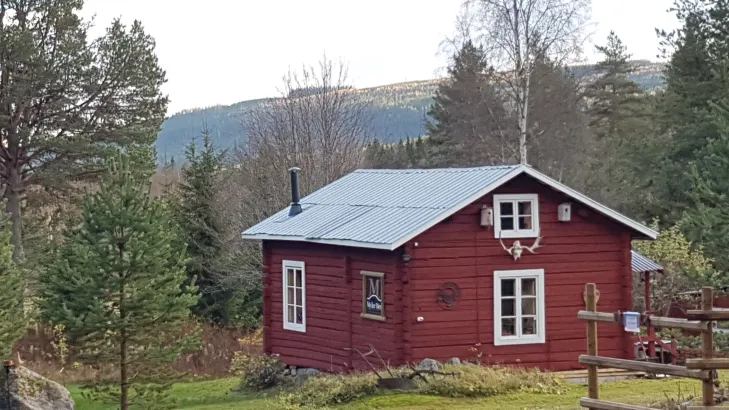 Swedish Stuga
https://wildernessadventuressweden.com/en/accommodations/cabin-bedroom/
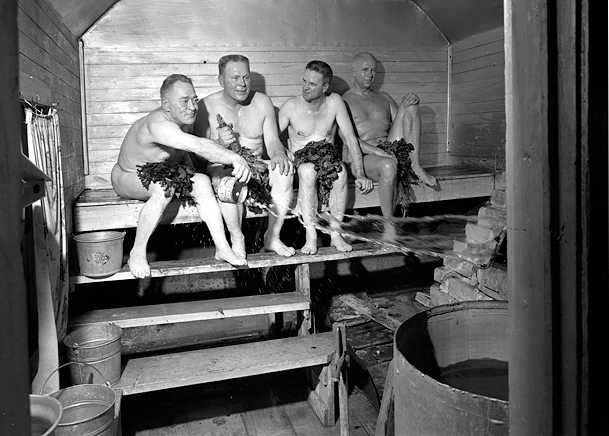 Finnish Sauna
Minnesota Historical Society
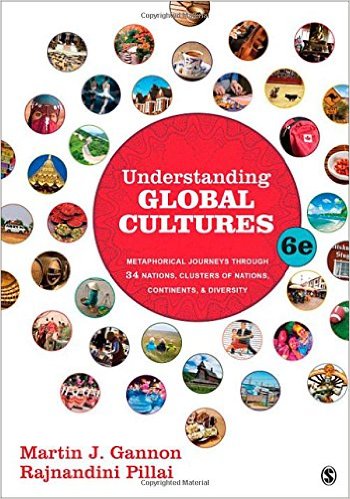 Cultural
Metaphors
PART XI: THE STRUGGLE FOR CULTURAL IDENTITY AND THE SPLINTERING OF NATIONS: THE CASE OF THE RUSSIAN EMPIRE
Chapter 31: The Russian Ballet

Chapter 32: Estonian Singing
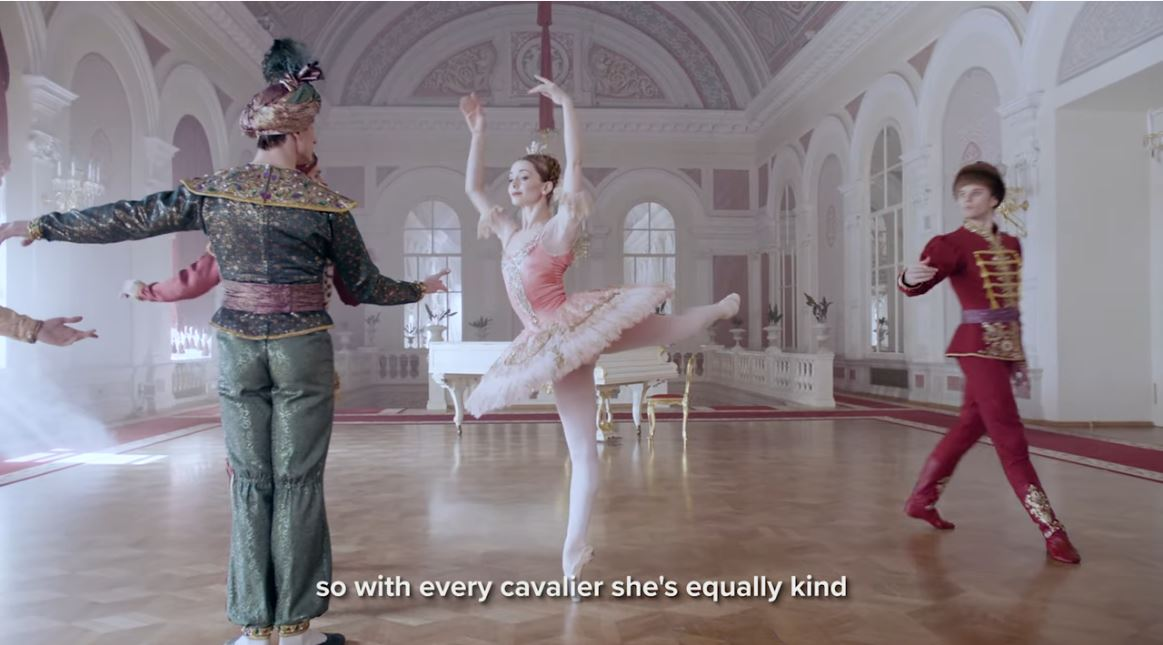 The Russian Ballet
Wikipedia
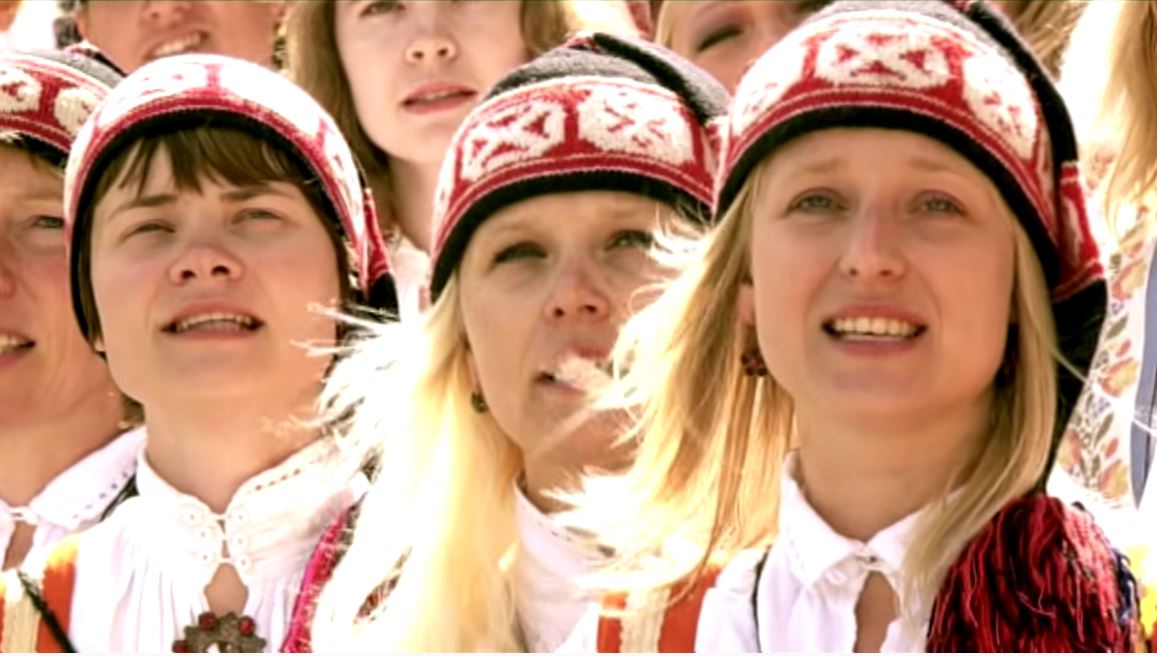 Estonian Singing
Wikipedia
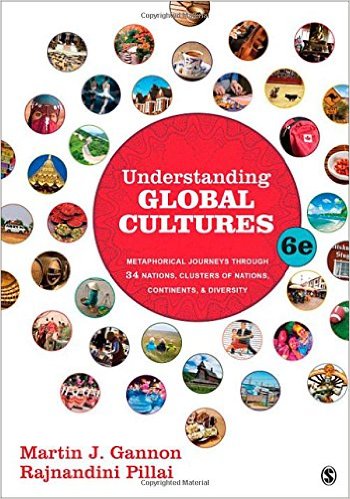 Cultural
Metaphors
Chapter 11: Irish Conversations 

Chapter 22: The Turkish Coffeehouse
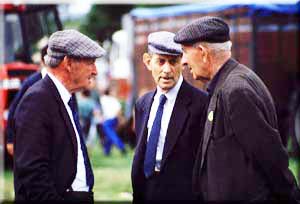 Irish Conversations
Wikipedia
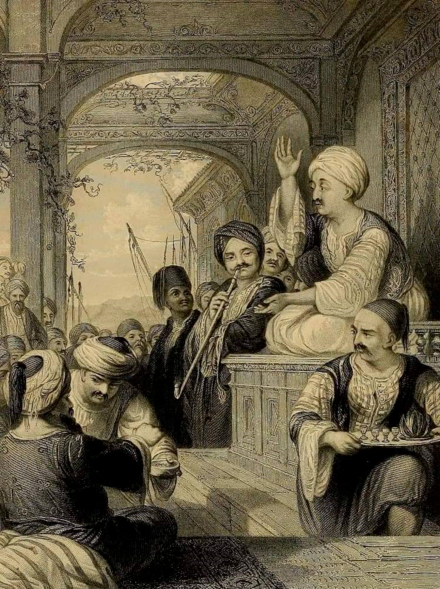 The Turkish Coffeehouse
Wikipedia
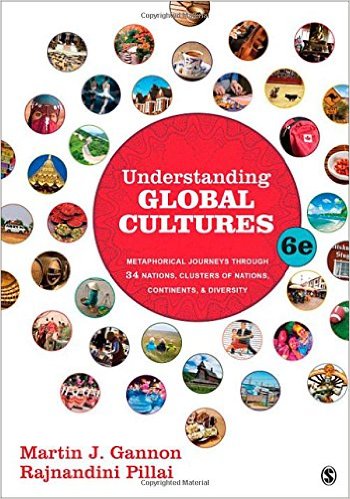 Cultural
Metaphors
Chapter 9: The Danish Christmas Luncheon

Chapter 14: French Wine
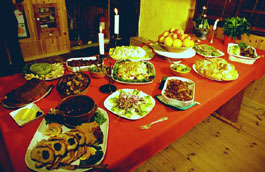 The Danish Christmas Luncheon
Wikipedia
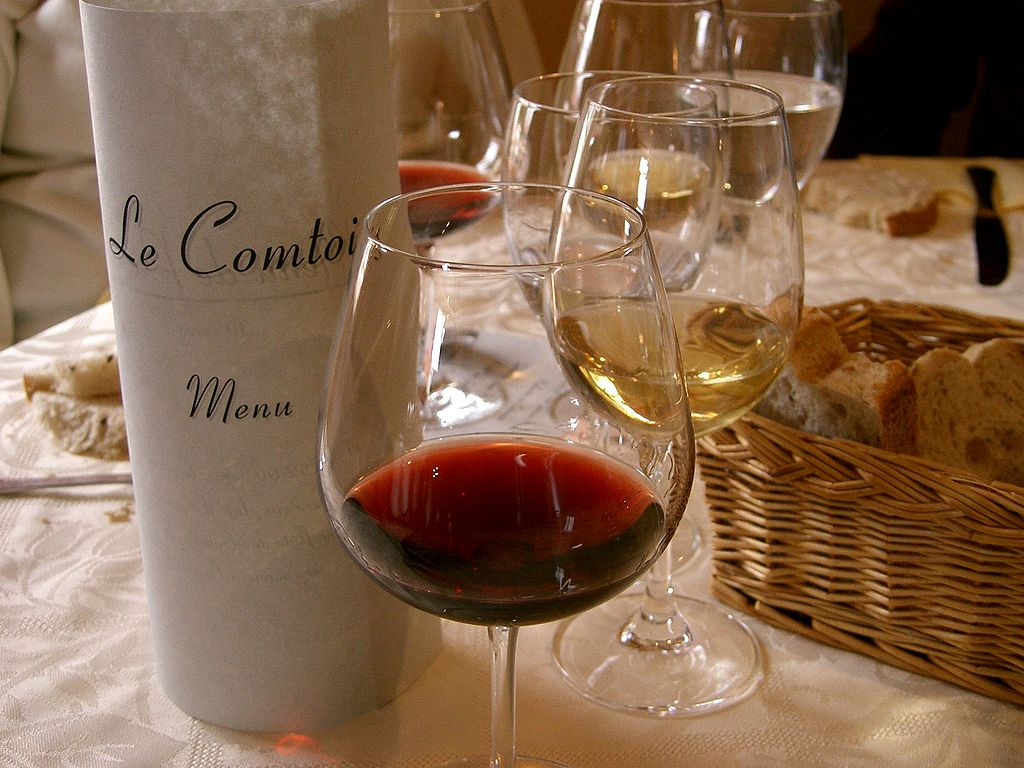 French Wine
Wikipedia
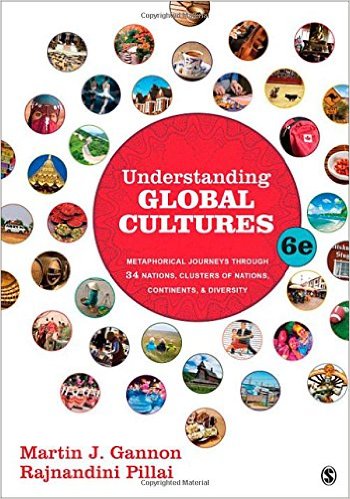 Cultural
Metaphors
PART VIII: THE BASE CULTURE AND ITS DIFFUSION ACROSS BORDERS (CLUSTERS OF NATIONS): THE EXAMPLE OF CHINA
Chapter 24: The Chinese Family Altar: The Expatriate Chinese Outside of China

Chapter 25: The Singapore Hawker Centers
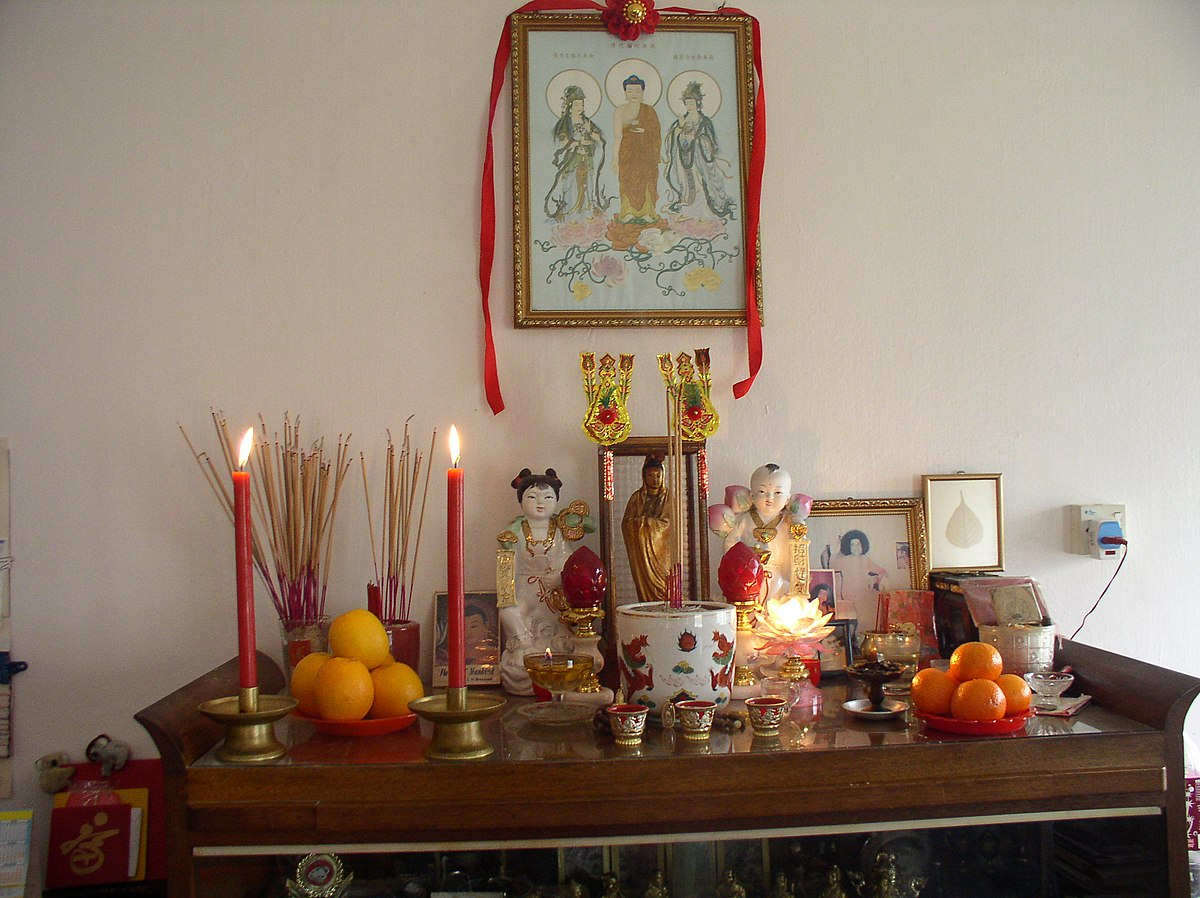 The Chinese Family Altar
Wikimedia Commond
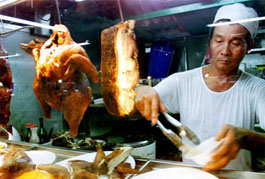 The Singapore Hawker Centers
Wikipedia
Main Characteristics
comparative method
We also compare
GREAT GATHERINGS . . .
In Sienna, Italy rival districts battle for supremacy in a 700 year-old horse race.
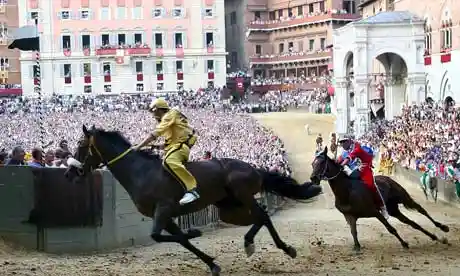 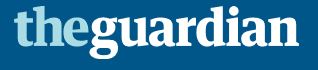 Great Gatherings: Palio di Siena
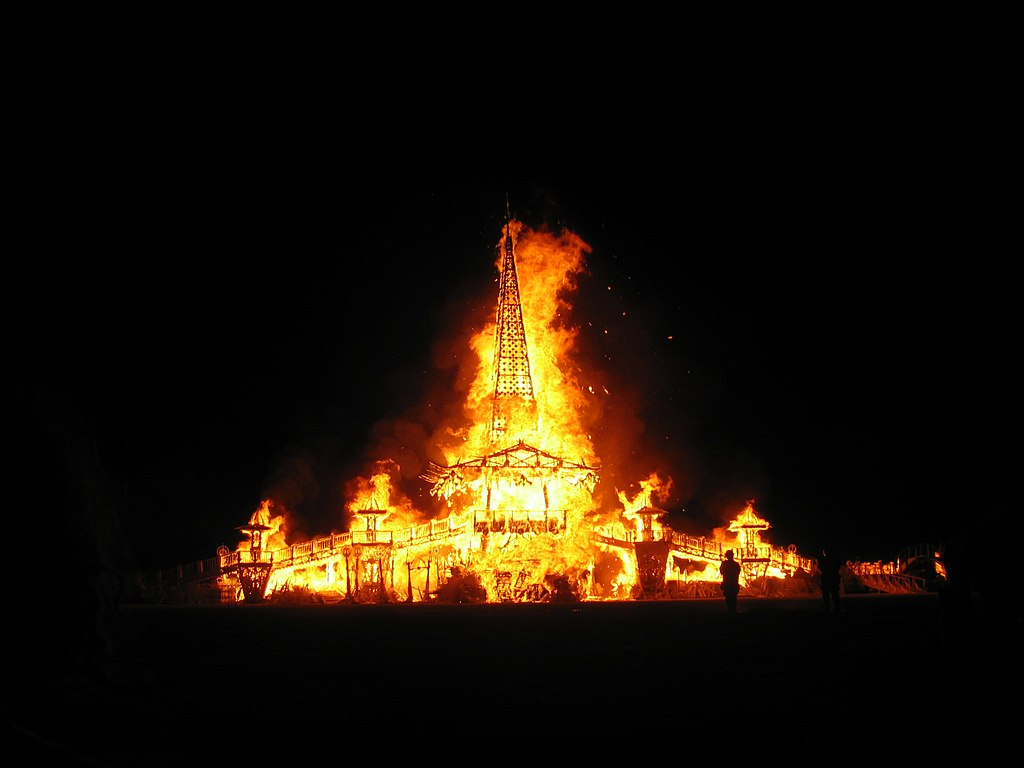 Wikipedia
Great Gatherings: Burning Man, U.S.A.
Main Characteristics
comparative method
We also compare
Villages and Village life . . .
Villages and Village life . . .
Kypseli, Greece
Argaki, Cyprus
Rural France
Aran Islands, Ireland
Faroe Islands (Denmark)
Gyönk, Hungary
Main Characteristics
comparative method
We compare
Religious Dances . . .
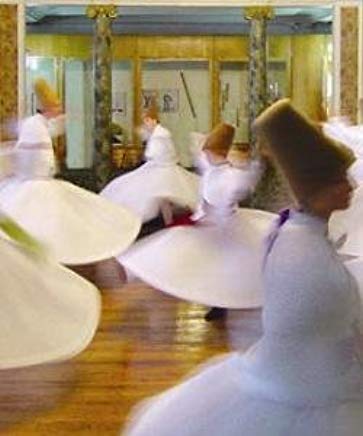 Turkey: Sema Ceremony
I Named Her Angel
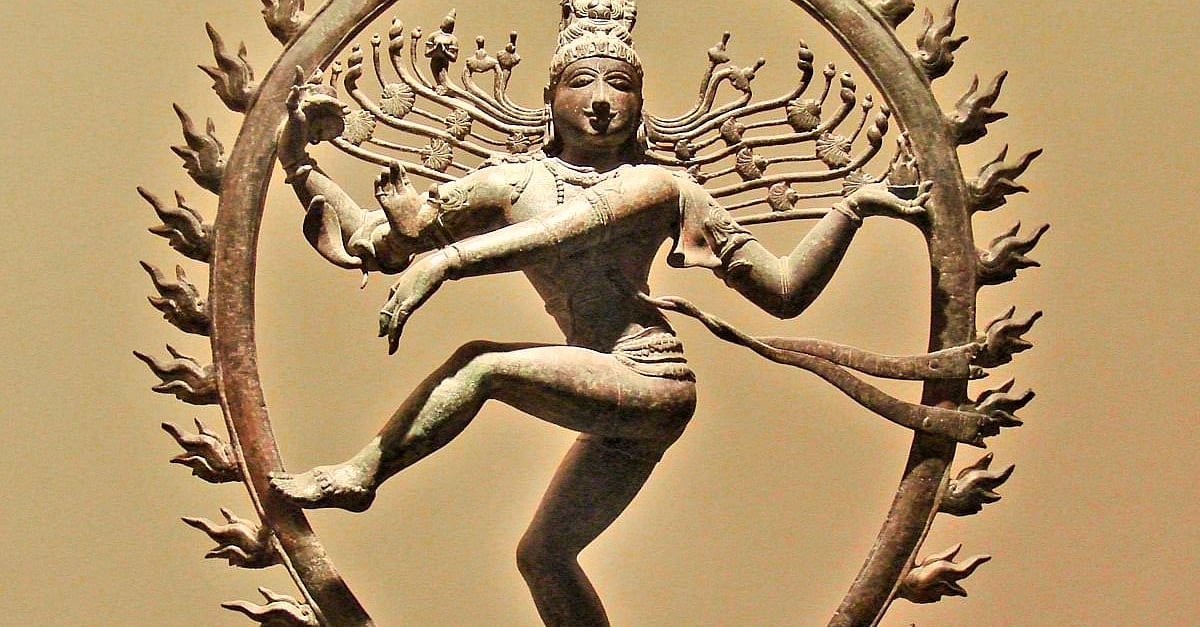 India: The Dance of Shiva
https://www.worldhistory.org/article/831/shiva-nataraja---lord-of-the-dance/
Main Characteristics
comparative method
We compare 
“Romantic Love” 
and marriage practices 
in several cultures . . .
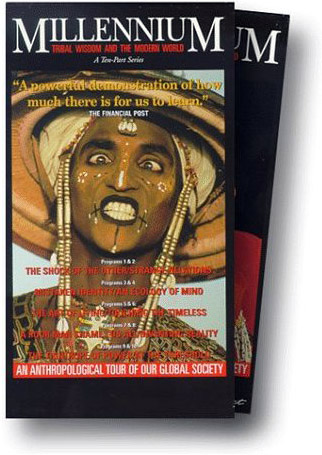 . . . to
Niger 
(West Africa)
Nepal
France / England
Canada . . .
Main Characteristics
comparative method
We’ll have a look at
a few Commonwealth Nations 
(fka the British Commonwealth)
of the former British Empire . . .
Main Characteristics
comparative method
We compare the significance of  burial practices. . .
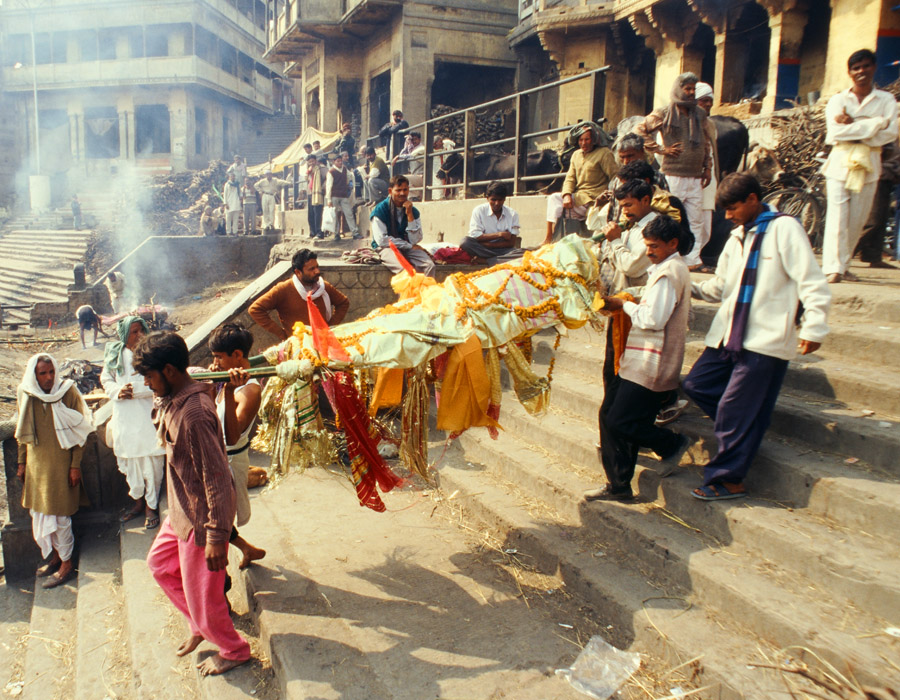 . . . India . . .
Main Characteristics
comparative method
We compare the significance of religious beliefs and  behaviors of Chinese in China and Malaysia . . .
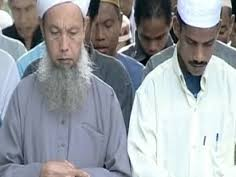 . . . we visit China and Malaysia . . .
Compare . . .
Main Characteristics
and items like “culture bound syndromes” are compared with similar phenomena that are thought to be “universal” . . . .
Main Characteristics
comparative method
often, for e.g.,  
folks compare things regionally in an attempt 
to understand process
Compare . . .
Main Characteristics
comparative method
Other methods .  .  .
process

essentially refers to 
how things change
or
how things came to be 
the way they are now
compare things regionally
in an attempt to understand process
Compare . . .
Main Characteristics
the comparative method compares things for e.g. . . .
David Montgomery compares what happens when great civilizations around the world ignore problems they are having with top soil . . . 

Spoiler: All failed
Compare . . .
Main Characteristics
the comparative method compares things, for e.g., process of domestication / civilization

maize 	– 	Mexico
wheat 	– 	Turkey
rice 		– 	China
manioc 	– 	Brazil
millet 	– 	Africa
Compare . . .
Main Characteristics
the comparative method compares things, for e.g., process of domestication / civilization

maize 	– 	Mexico
wheat 	– 	Turkey
rice 		– 	China
manioc 	– 	Brazil
millet 	– 	Africa
Compare . . .
Main Characteristics
In this context Europe was/is primarily a “wheat’ area . . .aize 	– 	Mexico
wheat 	– 	Turkey
rice 		– 	China
manioc 	– 	Brazil
millet 	– 	Africa
Compare . . .
Main Characteristics
the comparative method compares things, for e.g., process of domestication / civilization

maize 	– 	Mexico
wheat 	– 	Turkey
rice 		– 	China
manioc 	– 	Brazil
millet 	– 	Africa
Compare . . .
Main Characteristics
the comparative method compares things, for e.g., process of domestication / civilization

maize 	– 	Mexico
wheat 	– 	Turkey
rice 		– 	China
manioc 	– 	Brazil
millet 	– 	Africa
Origin of Domestication for Selected Plants
Compare . . .
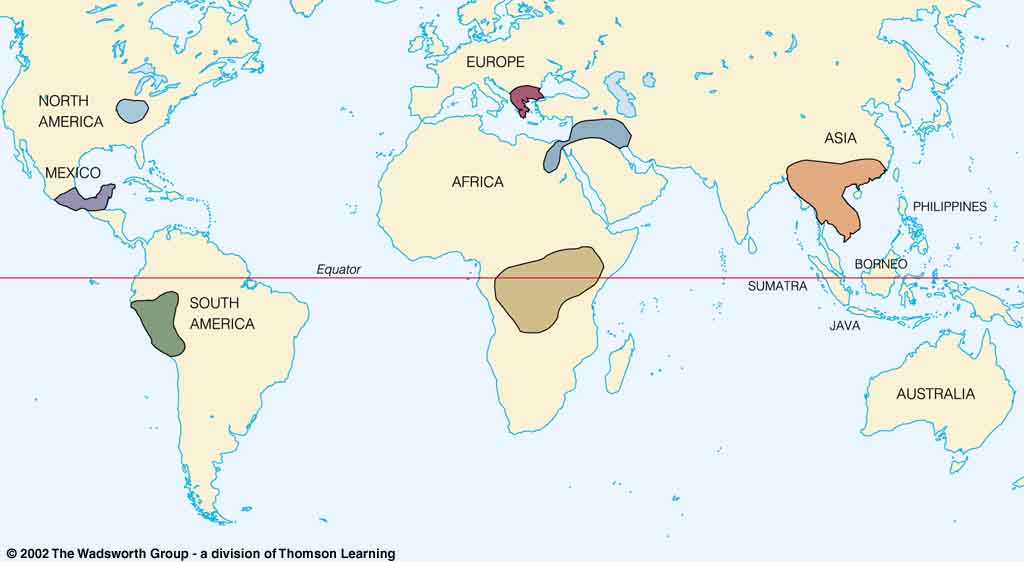 wheat
10,500 ybp
maize
4,200 ybp
rice
7,000 ybp
manioc
4,200 ybp
millet
4,000 ybp
Understanding Physical Anthropology and Archaeology, 9th Ed., p. 342.
The Neolithic Revolution
=
The Agriculture  Revolution
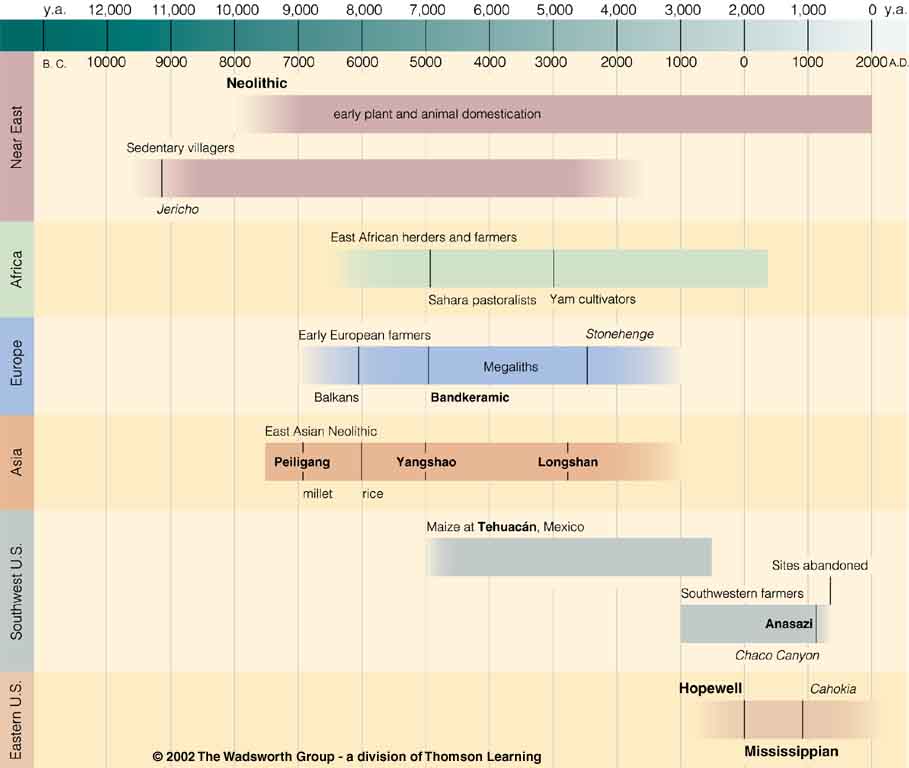 Neolithic
Time line for Ch. 14  Food Production
Understanding Physical Anthropology and Archaeology, 9th Ed., p. 333.
Main Characteristics in a Nutshell
American
Main Characteristics of˄Anthropology
1.	the four fields of general anthropology

culture as a primary concept
comparative method as major approach
holism as a primary theoretical goal
fieldwork as a primary research technique
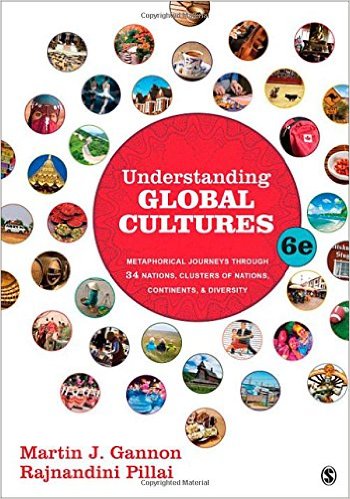 ANTH 3635
Anthropology of Europe
The End
Comparative Method 
as a
Major Approach
© 2010-2024 Timothy G. Roufs, University of Minnesota Duluth